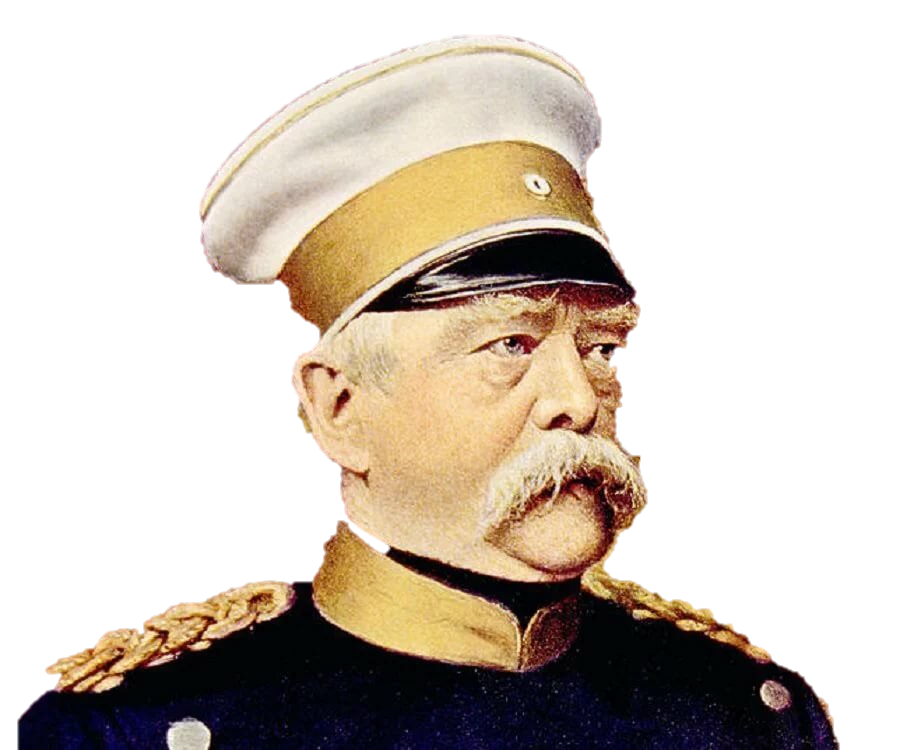 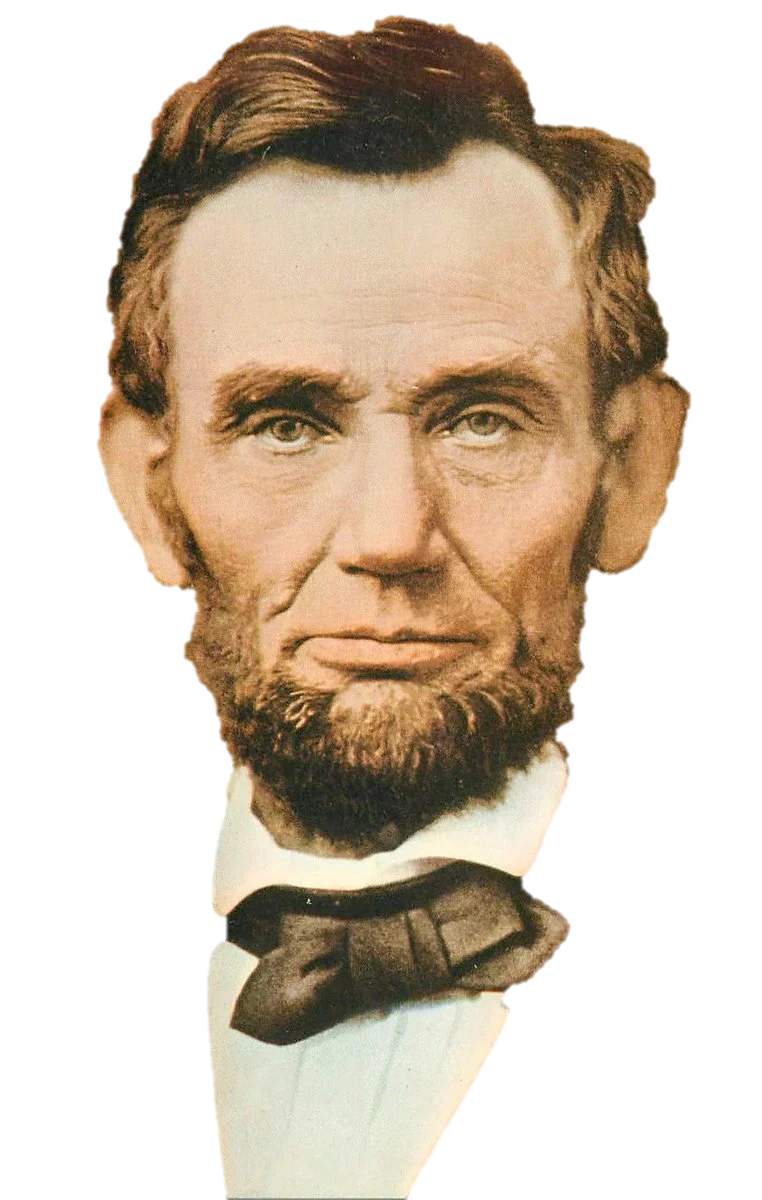 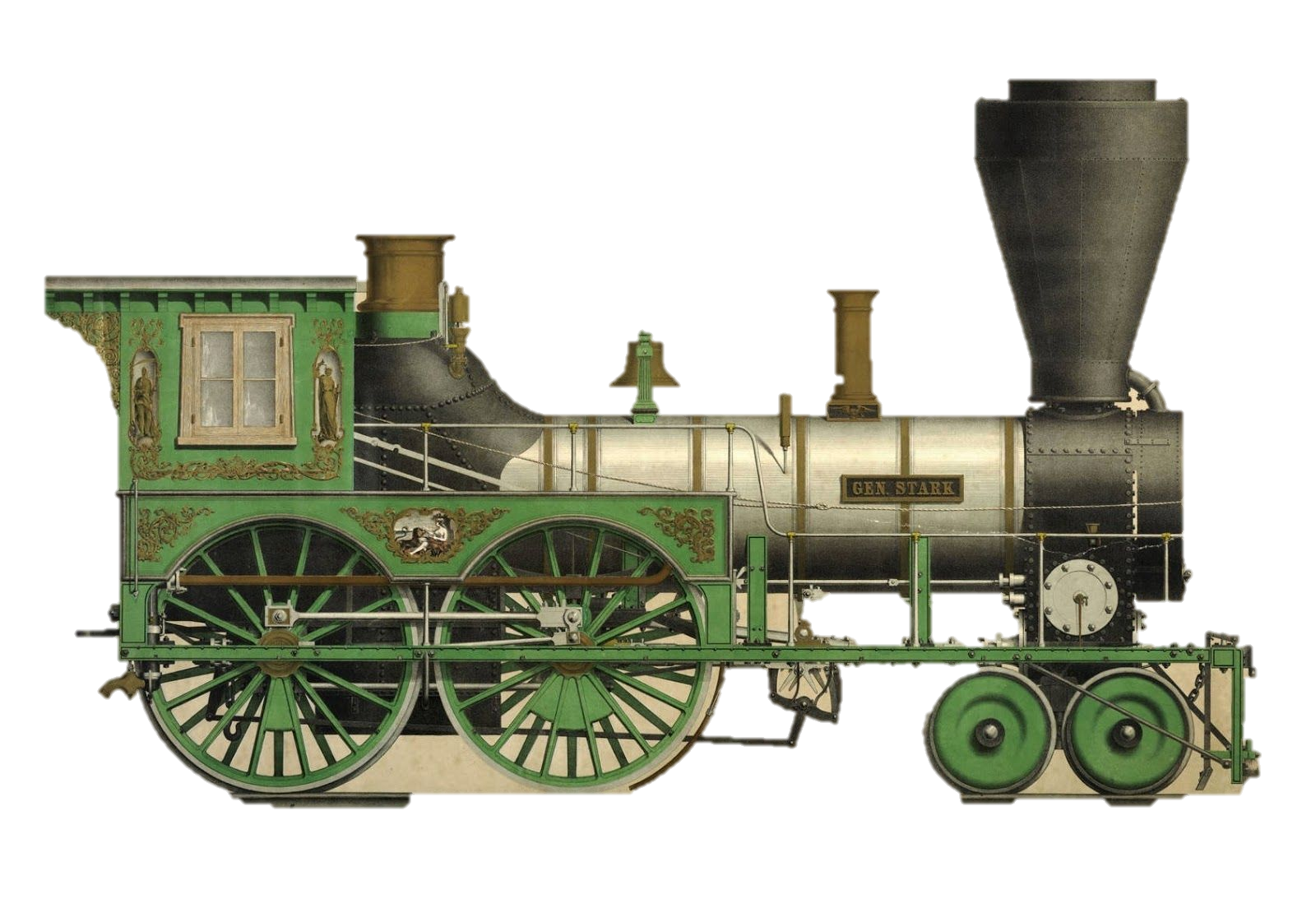 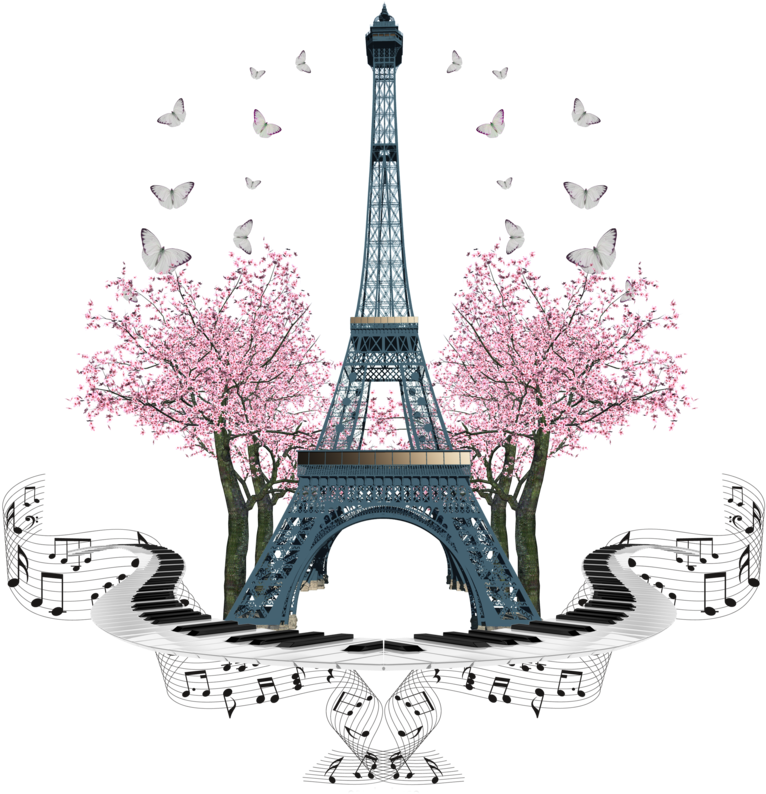 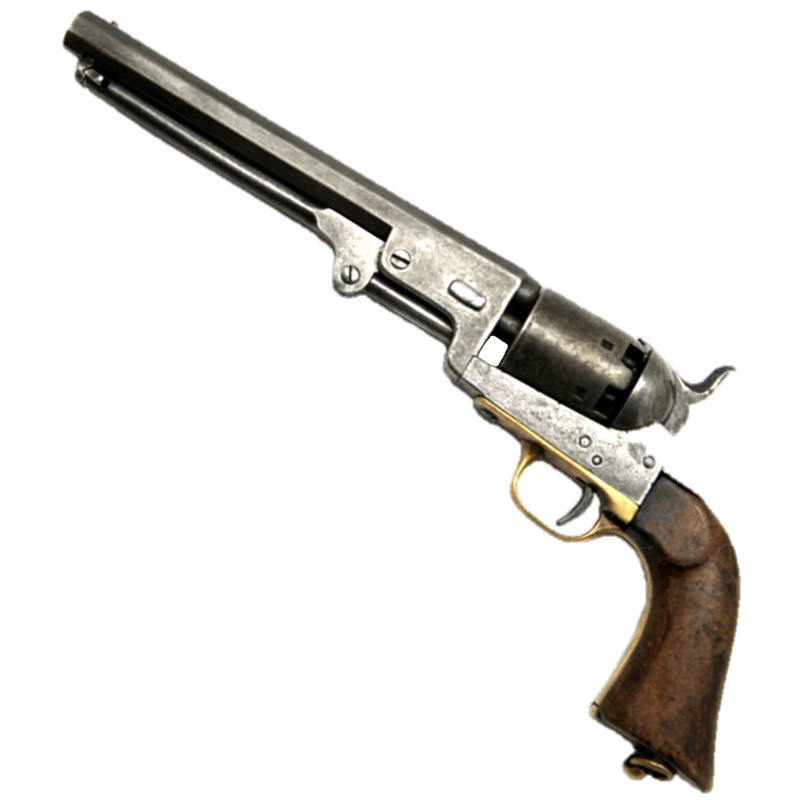 «Долгий XIX век»
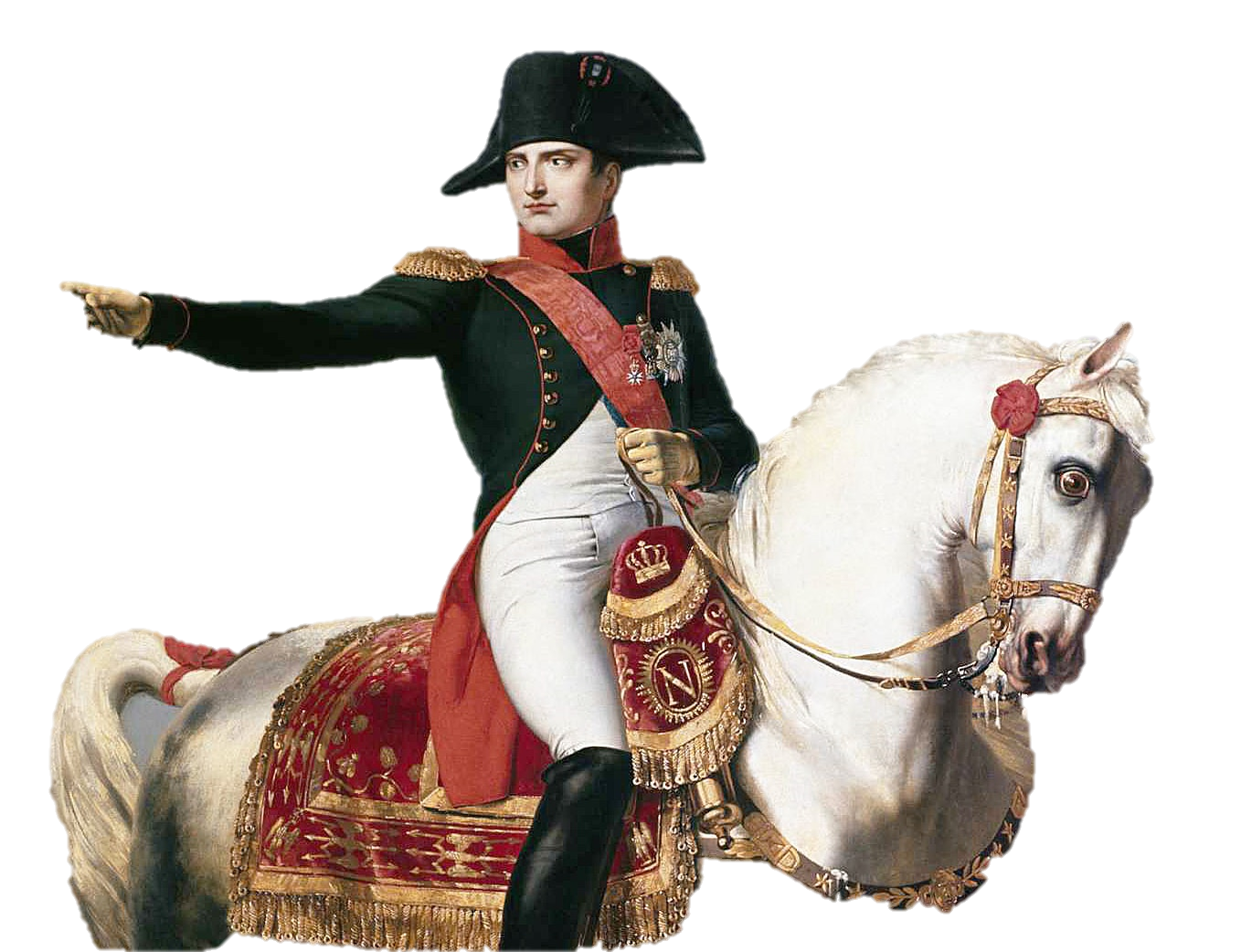 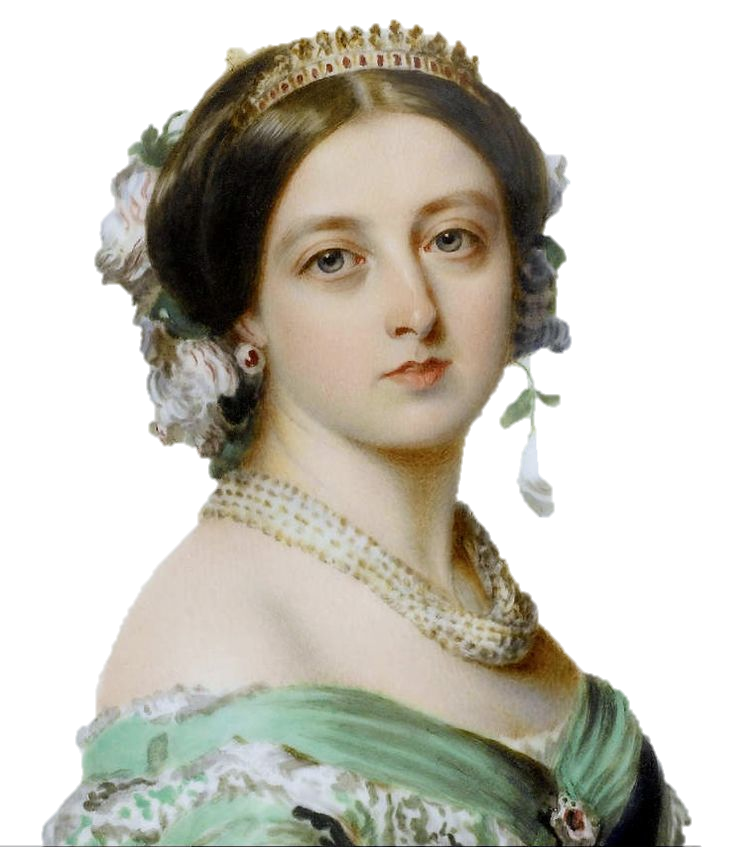 План урока
Основные события первого периода Новой истории.
Модернизация — переход от традиционного общества к индустриальному.
Новые исторические источники.
Особенности хронологии.
1. Основные события первого периода Новой истории
«Напрягаю извилины, лишь бы не сломался мозг»
Когда начался и когда закончился период Нового времени?
Какие исторические события позволяют историкам считать именно XV в. началом нового периода в истории?
Назовите последствия Великих географических открытий, Возрождения, Реформации и Просвещения.
Что такое капиталистические отношения и чем они отличались от феодальных?
Какие изменения произошли в первый период Новой истории в политическом устройстве европейских государств?
Что такое революция? Как вы считаете, в каких сферах произошли революции в этот период?
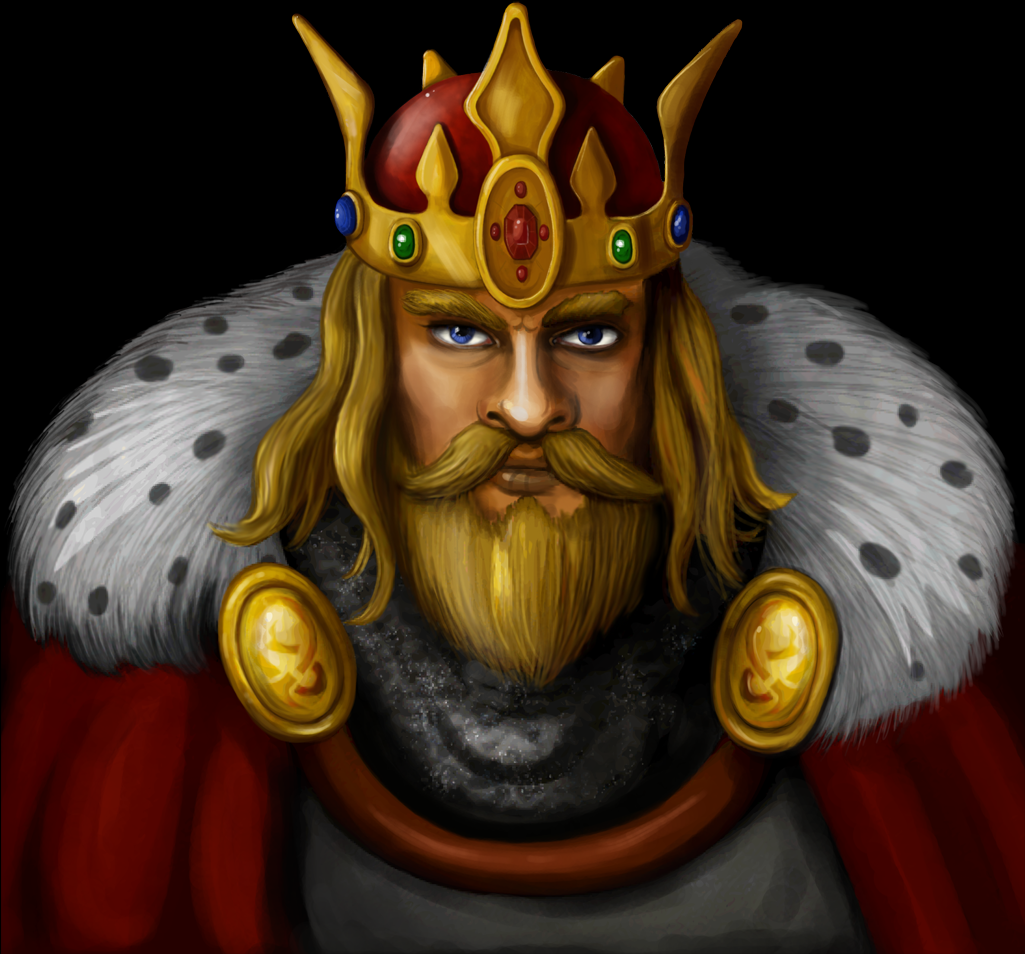 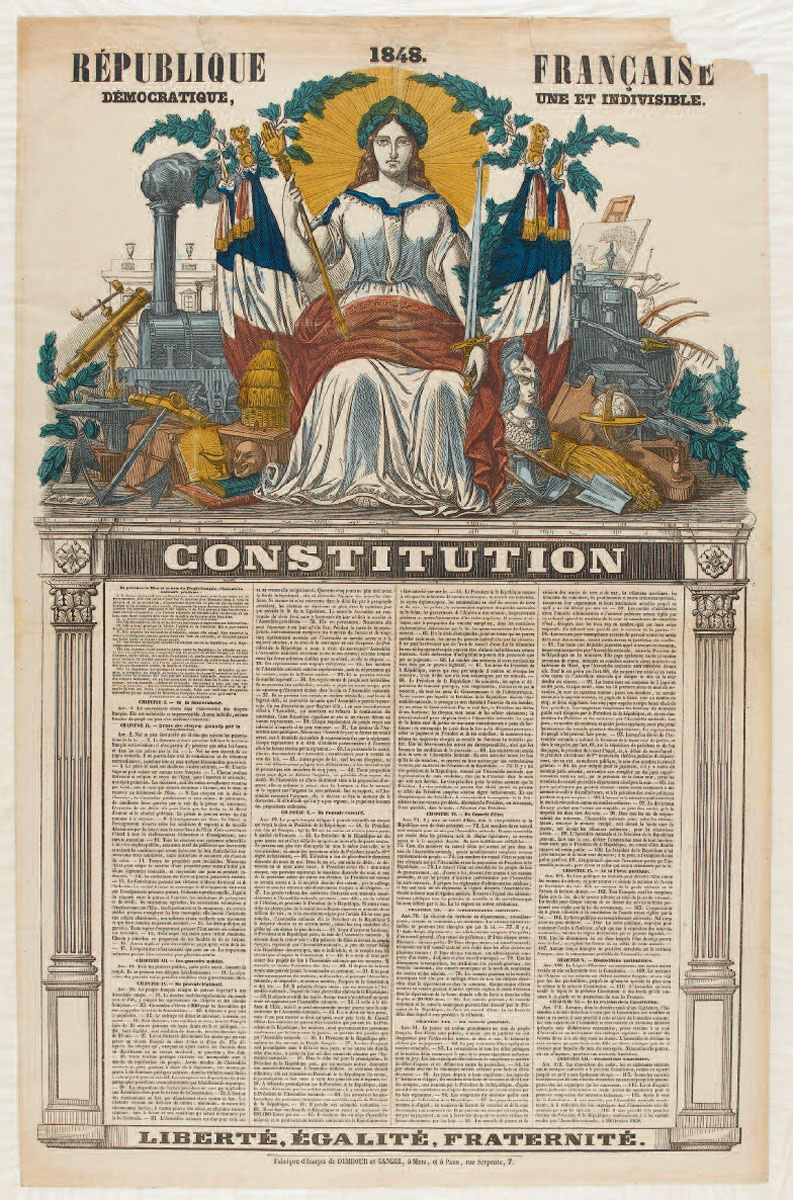 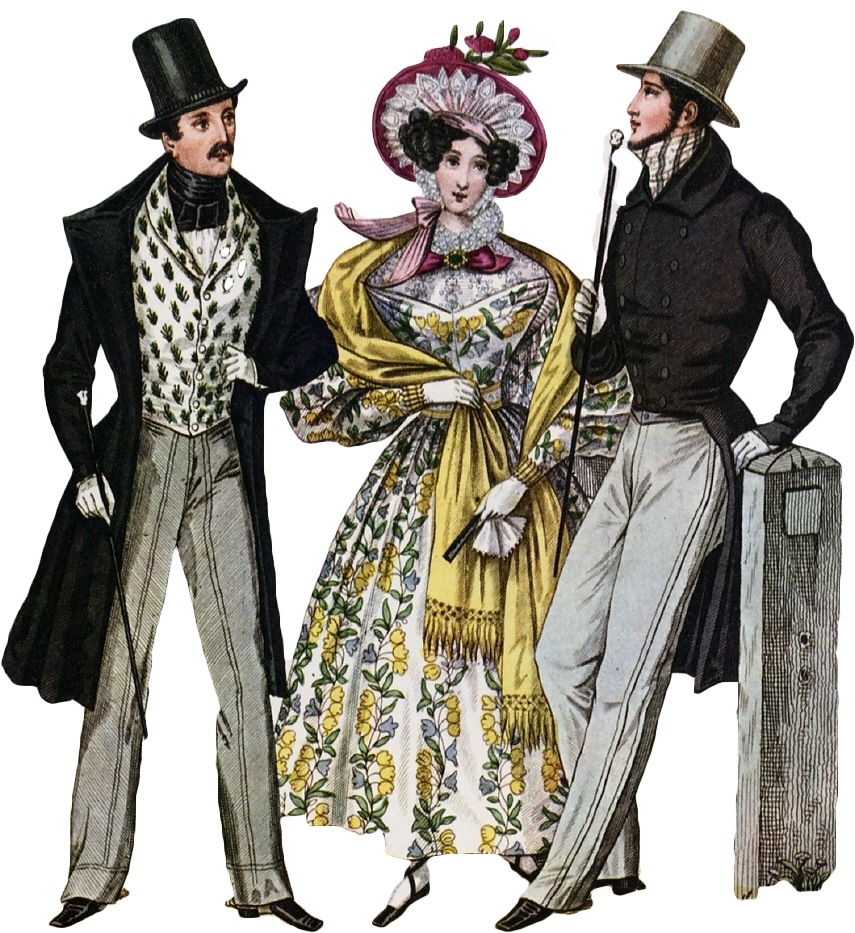 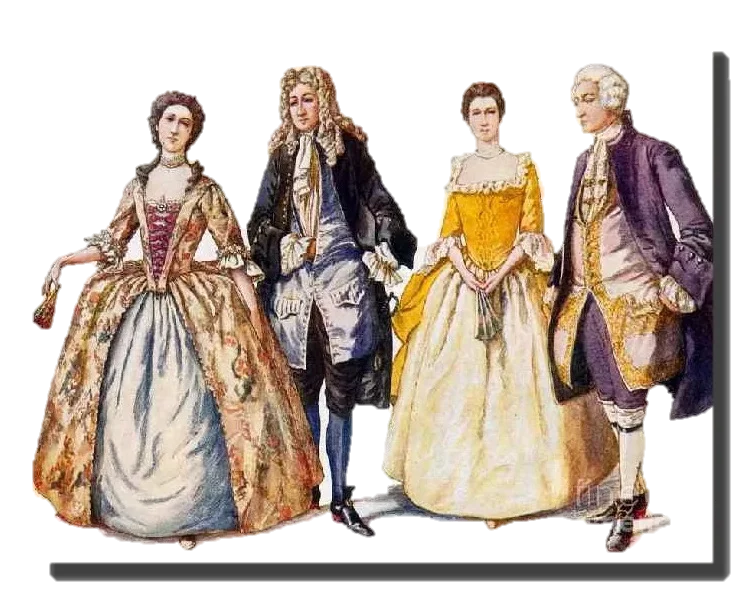 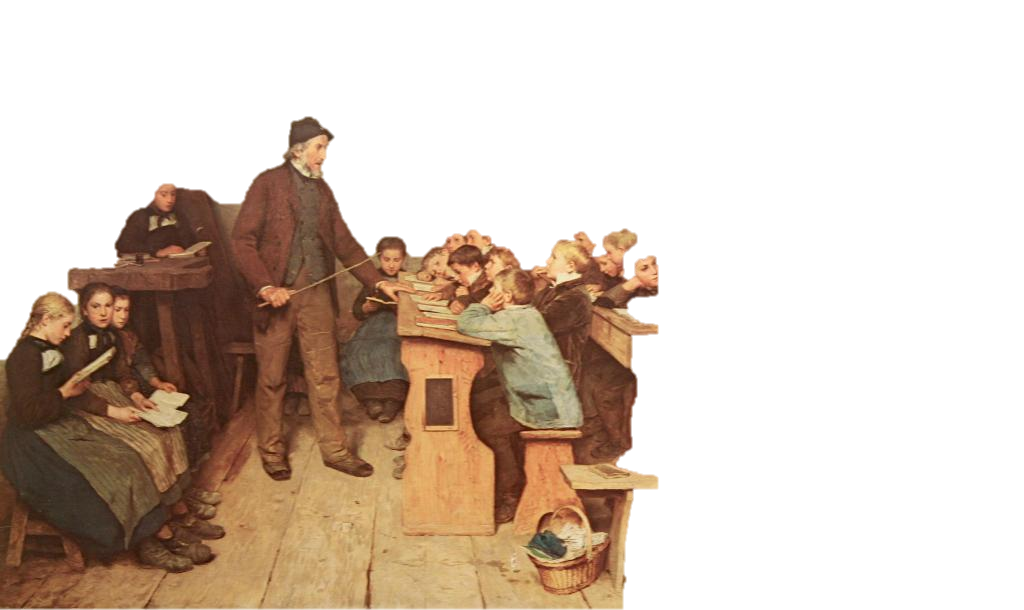 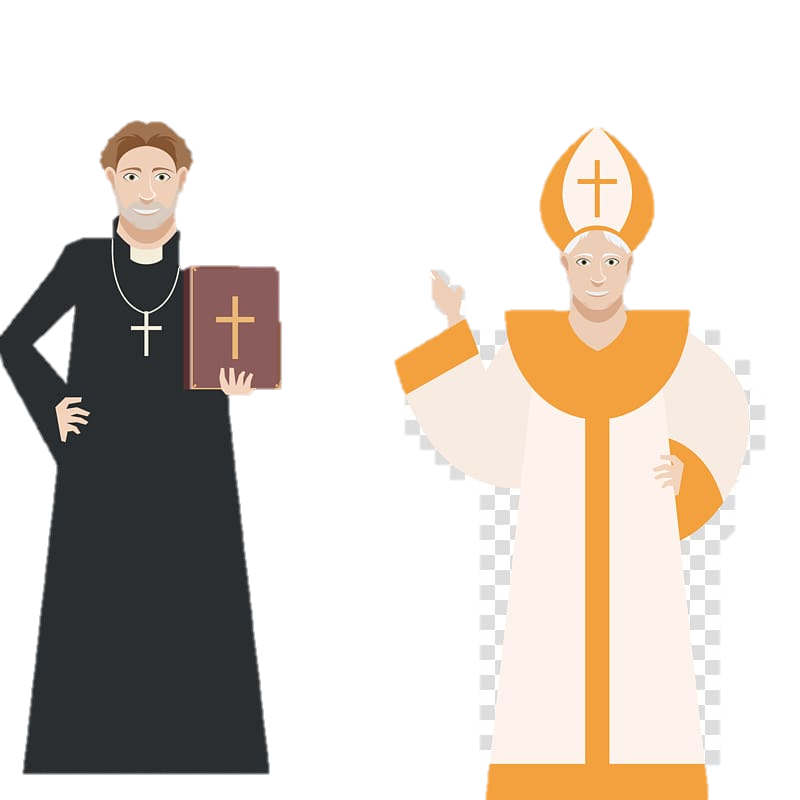 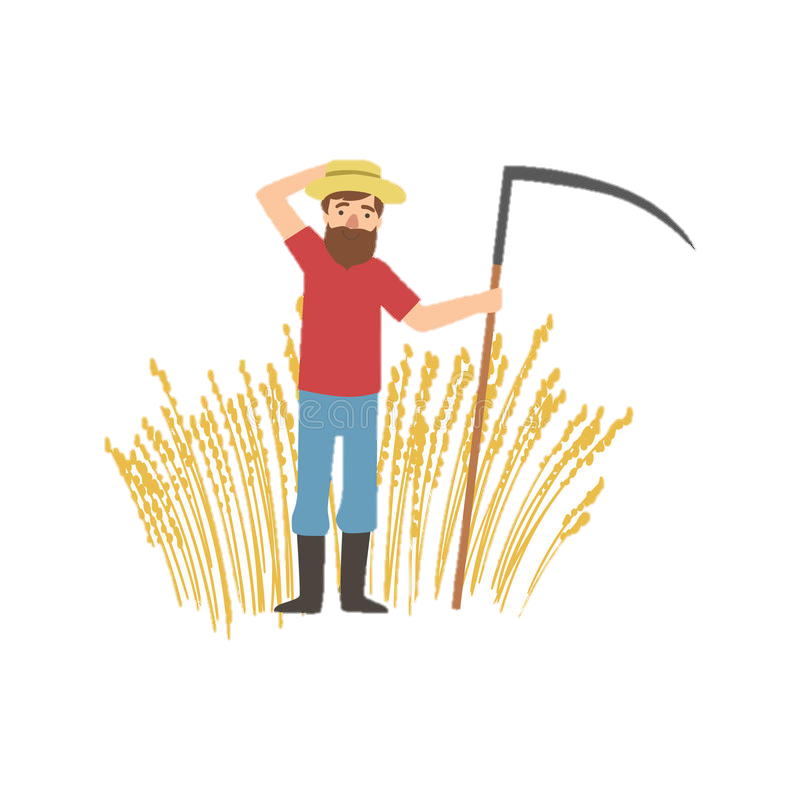 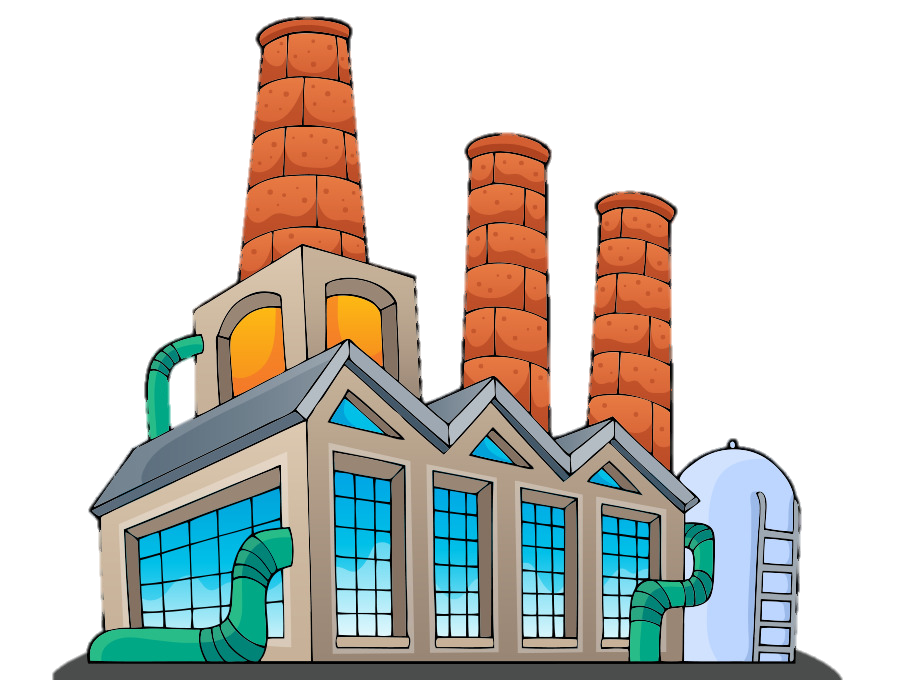 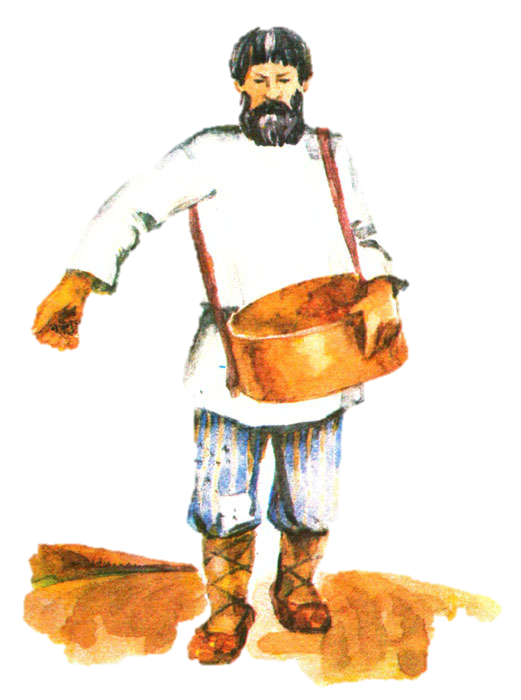 2. Модернизация — переход от традиционного общества к индустриальному.
3. Новые исторические источники.
Что такое исторический источник?
Исторические источники -  все объекты, непосредственно отражающие исторический процесс и дающие возможность изучать прошлое человеческого общества
Какие виды ИИ вы знаете?
Вещественные, письменные, антропологические, устные, этнографические, художественно-изобразительные, Источники нового времени
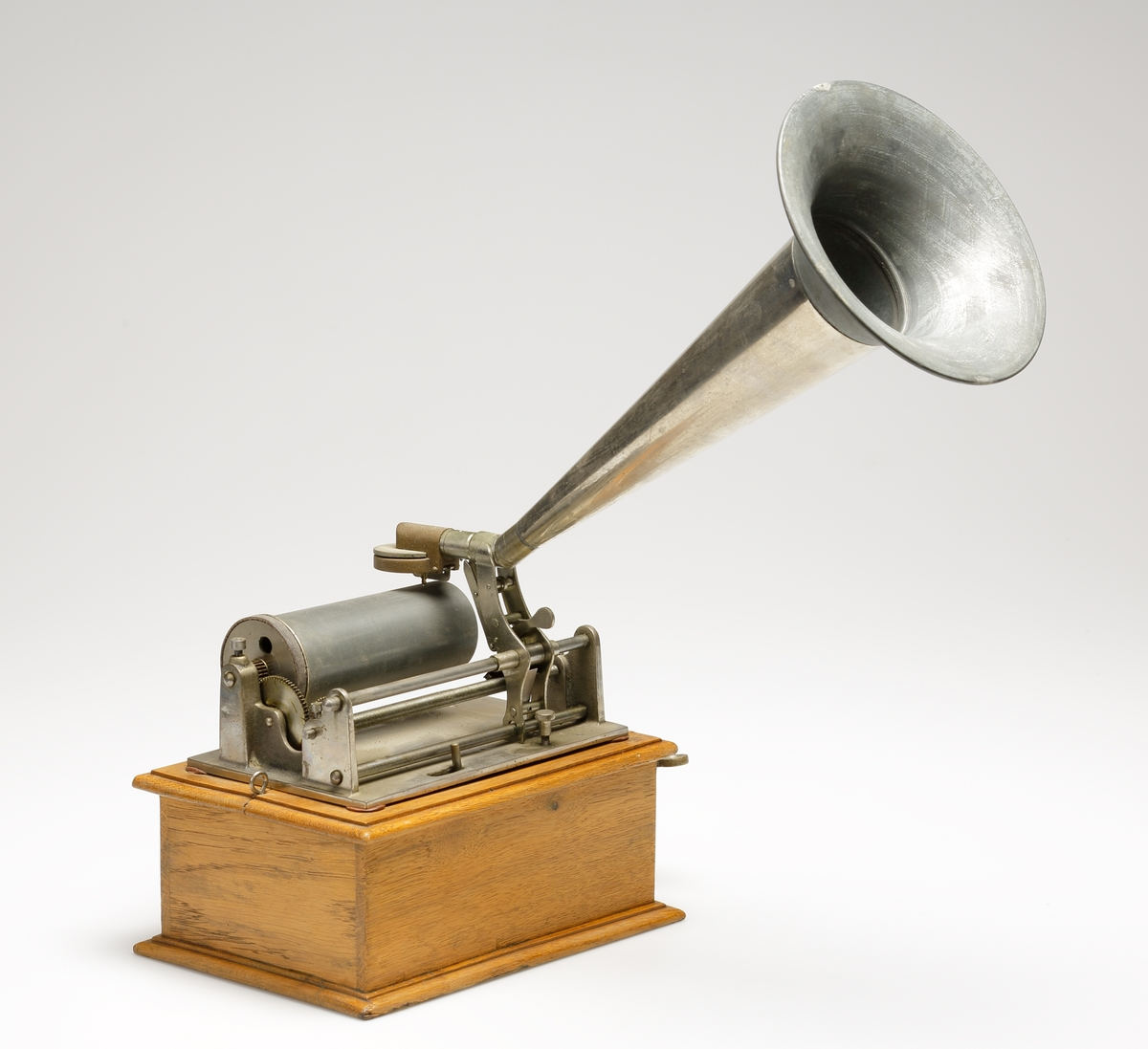 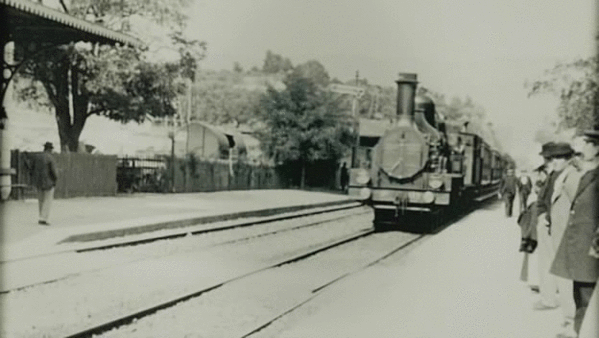 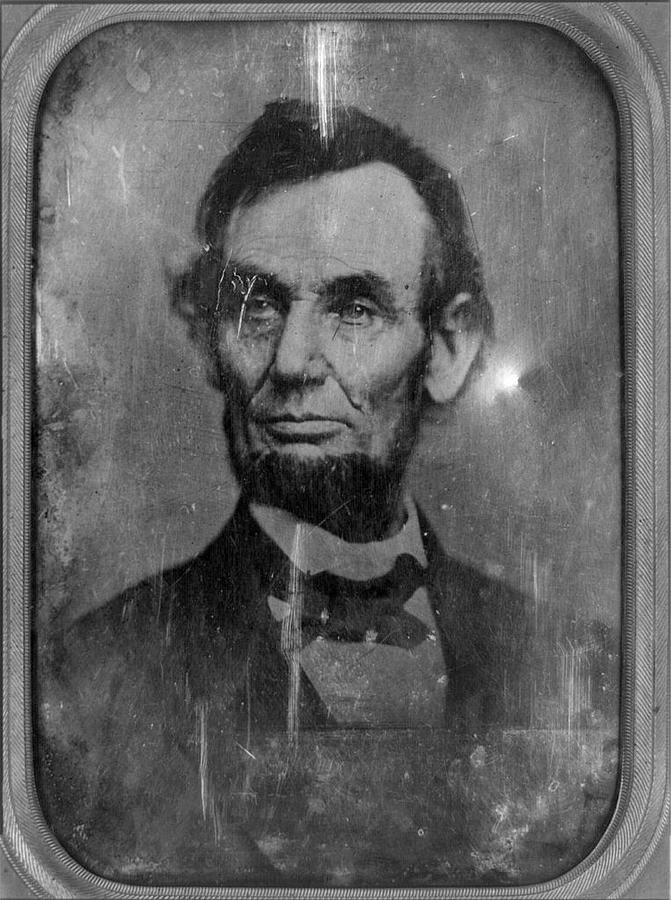 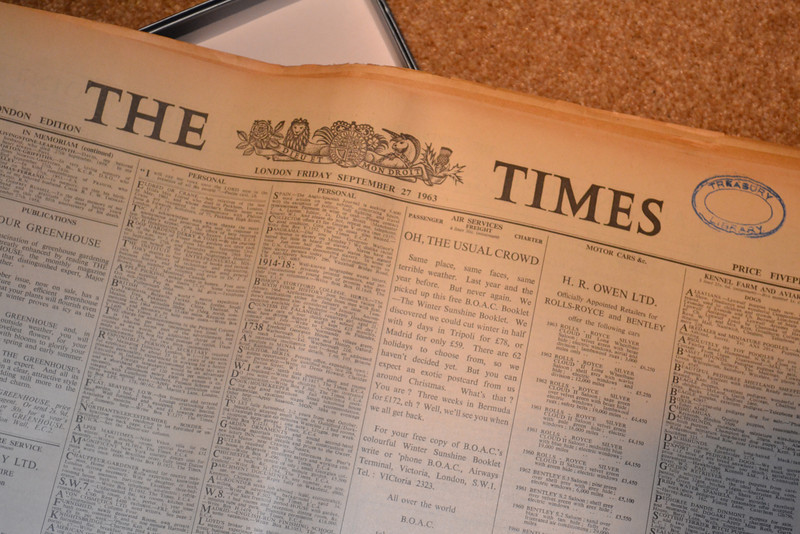 Дагерротип А.Линкольна
4. Особенности хронологии
Британский историк-марксист Эрнест Хобсбаум ввёл термин «Долгий» XIX век», считая его хронологическими рамками период с 1789 по 1914 г. 
Объясните, почему он так считал.
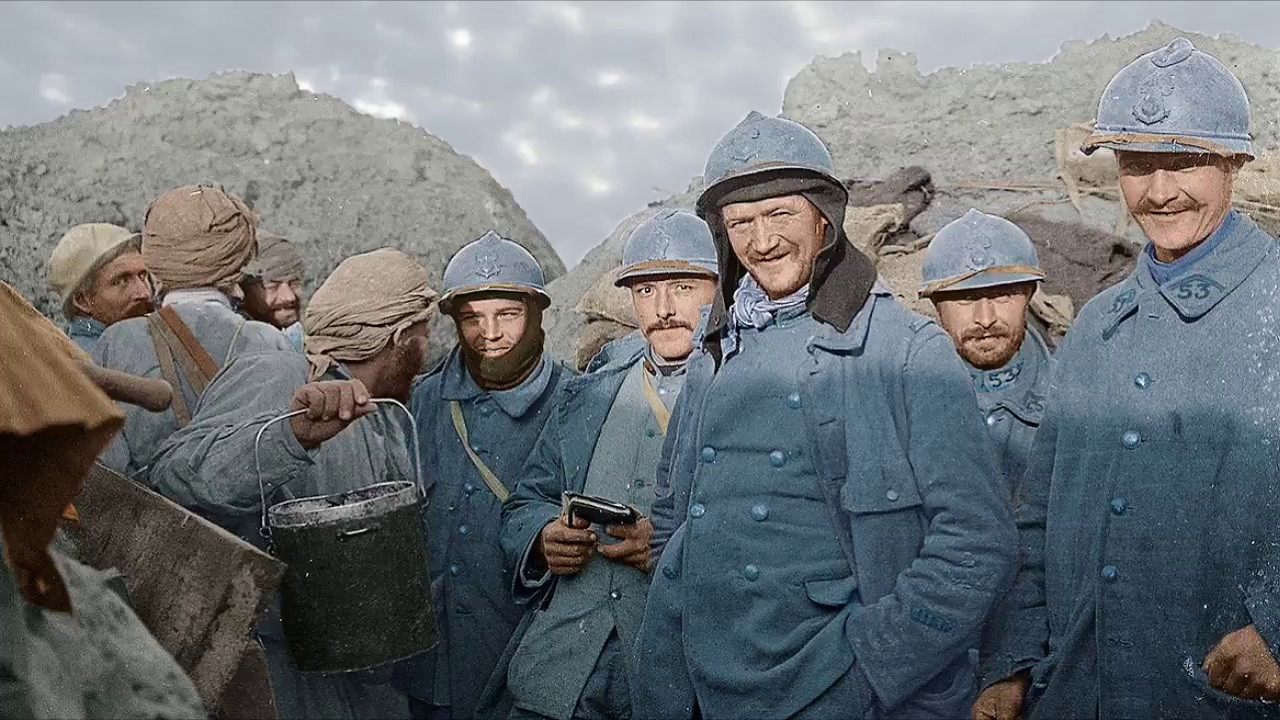 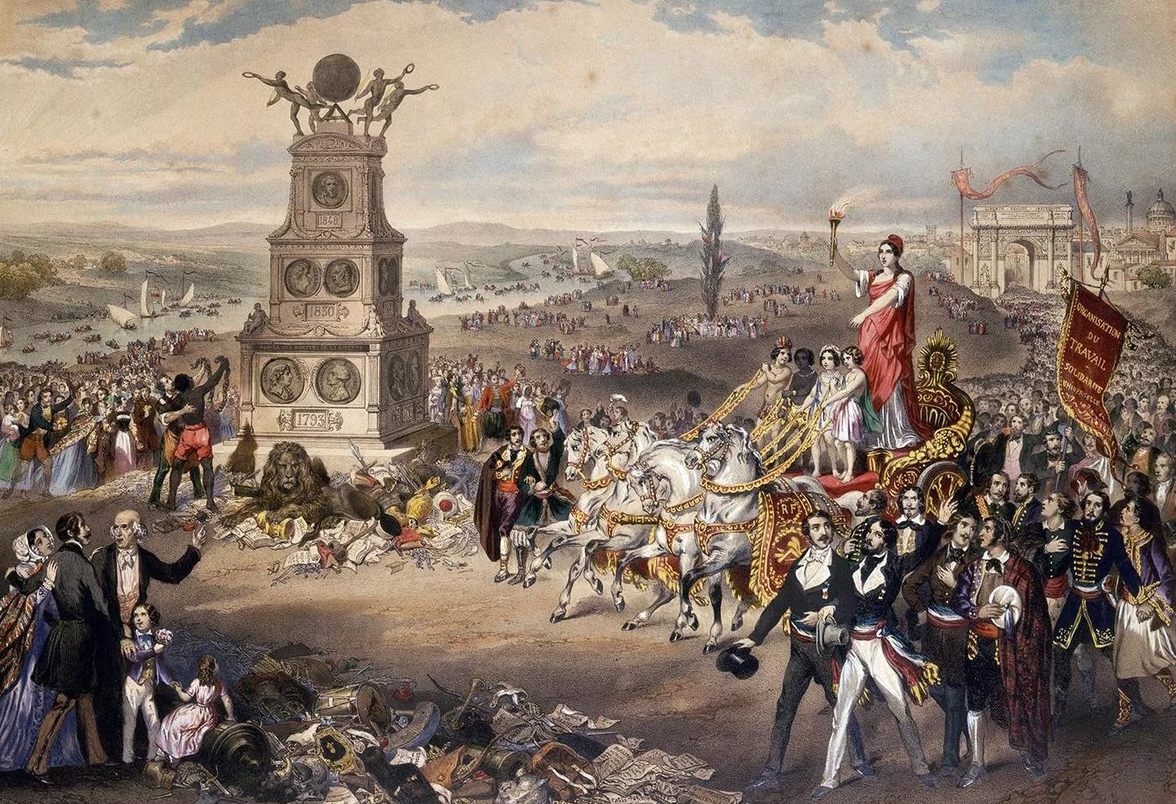